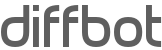 Mike Tung - founder+ceo
What is diffbot?
We apply computer vision techniques to analyzing web pages, making web data useful for content applications.
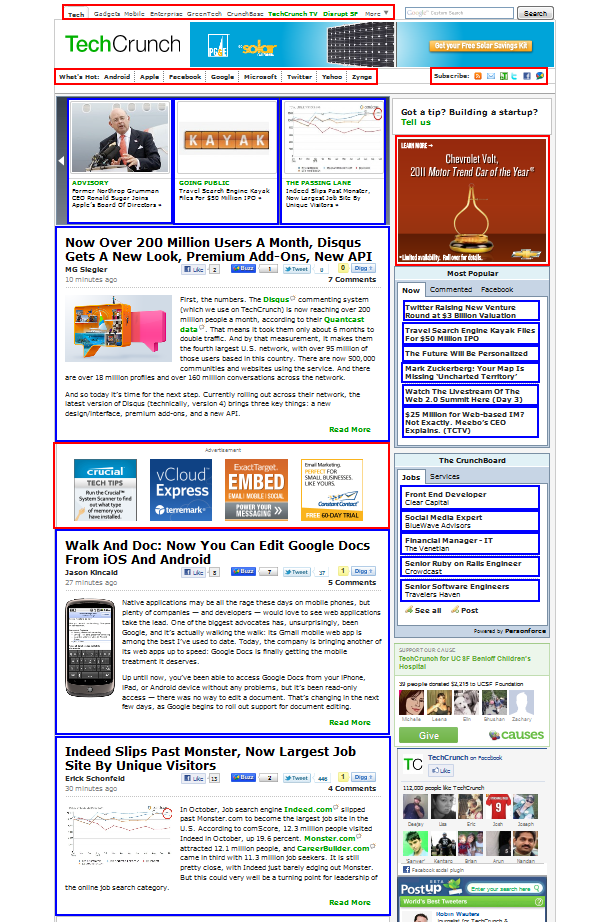 Technology Characteristics
Visual features
Structural features
Statistical classification
Language-independent
Formats-independent
Demo: Article API
http://diffbot.com/docs/api/article
What’s It For?
Content and semantic applications
Syndication
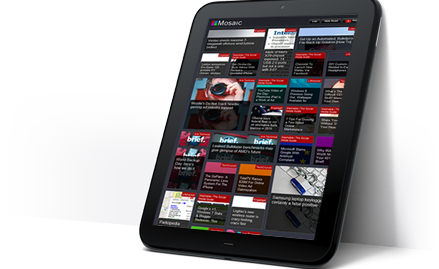 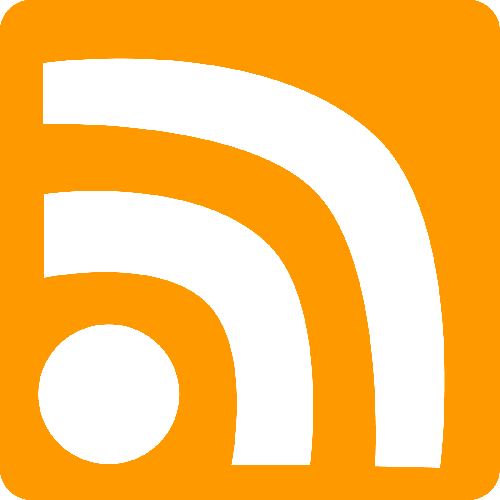 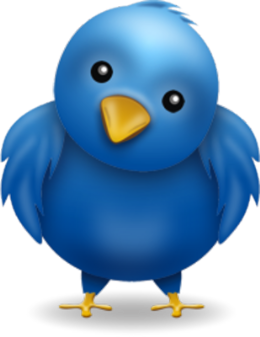 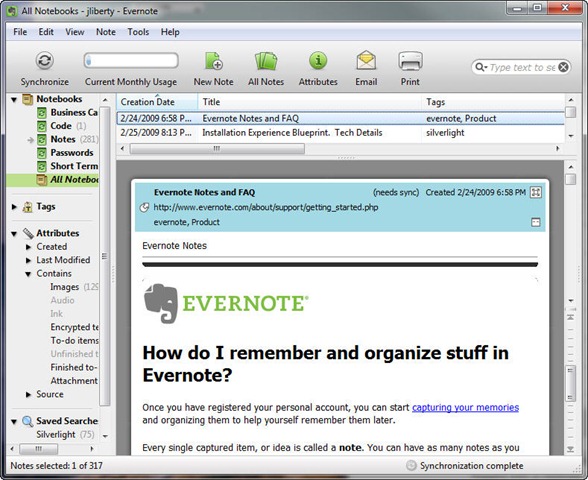 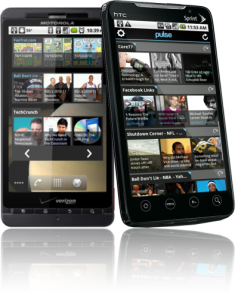 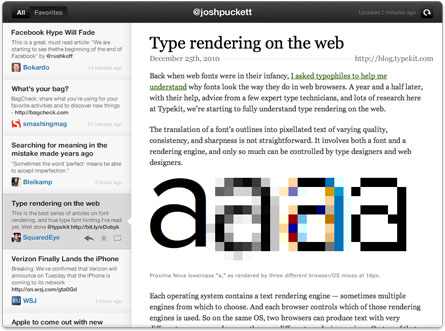 How are developers using it?
What’s Next?
Goal: understand all types of web pages
Events
Directories
Products
Albums and Videos
More!
Constantly improve learning of models and release technology via API
SkyNet!